#1 Challenge  de Collecte de lait
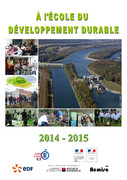 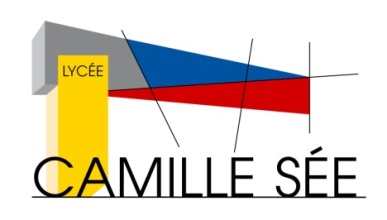 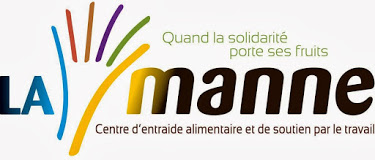 Inter-établissements scolaires de Colmar
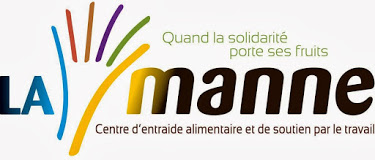 L’association
Quand la solidarité porte ses fruits …
Leurs actions :
La Manne propose plusieurs types d’aides alimentaire :

* La distribution de colis alimentaires
* Les repas chauds au sein du restaurant social
* L’accès à l’épicerie sociale
L'insertion professionnelle :


Elle a pour but le retour à l’emploi de personnes en difficulté, soit par la collecte et le tri des denrées alimentaires, soit par l’entretien des espaces verts.
La Manne propose aussi d’autres types d’aides :

 Un point info santé
  Un prêt à 0%
 Les Carrefours des savoirs
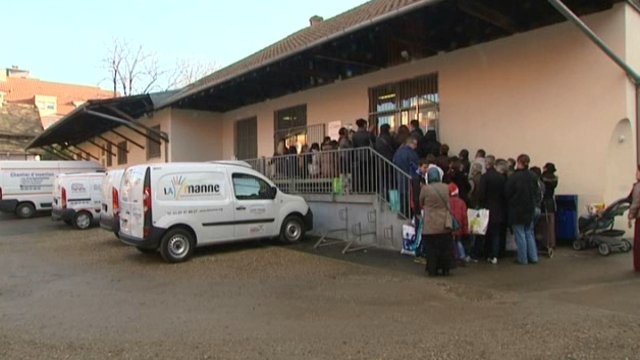 1 320 Familles Bénéficiaires en 2013
Pour plus d’info : http://www.lamanne.org/
En quoi consiste le projet
Développer la communication

 Développer une action de solidarité chez les lycéens

 Faire connaître l’association
Qui participe à la collecte?
Lycée Camille Sée 

 Collège Pfeffel

 Lycée Saint Jean

 Collège Molière

 Lycée Bartholdi
Organisation du projet
La création de l’affiche
Un évènement sur Facebook pour marquer les esprits
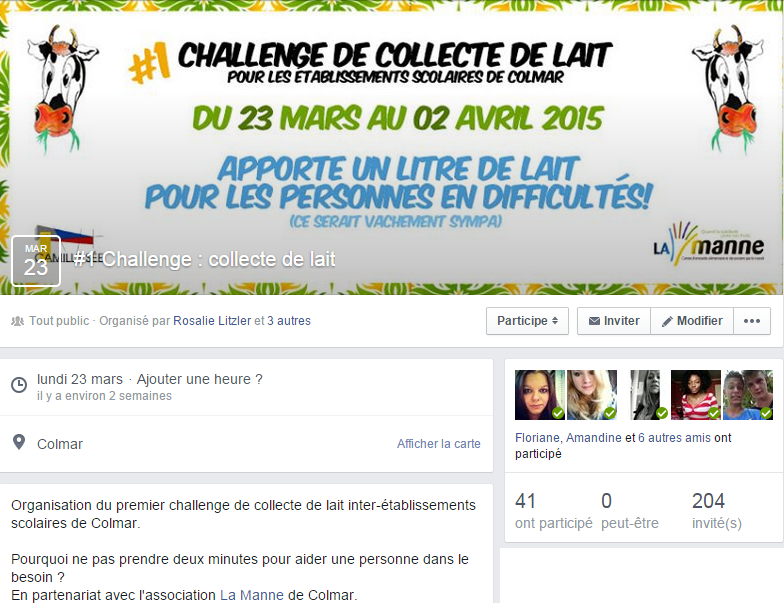 Quelques démarches
Le choix de l’imprimerie
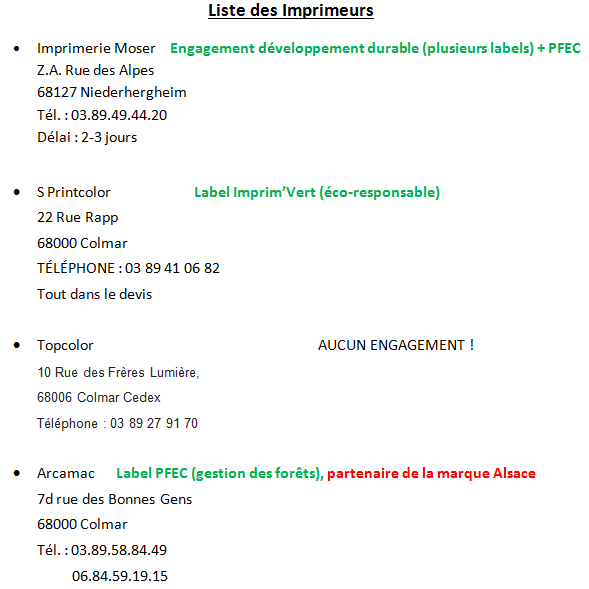 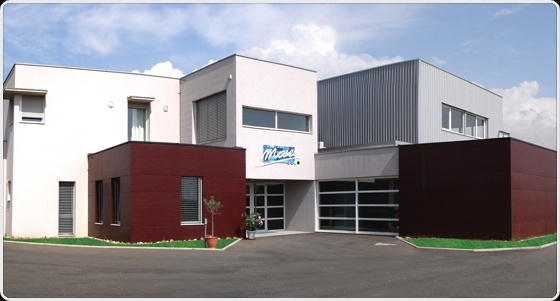 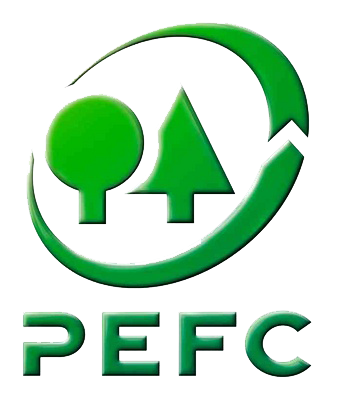 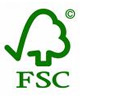 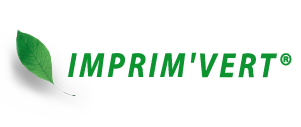 Les liens avec les établissements
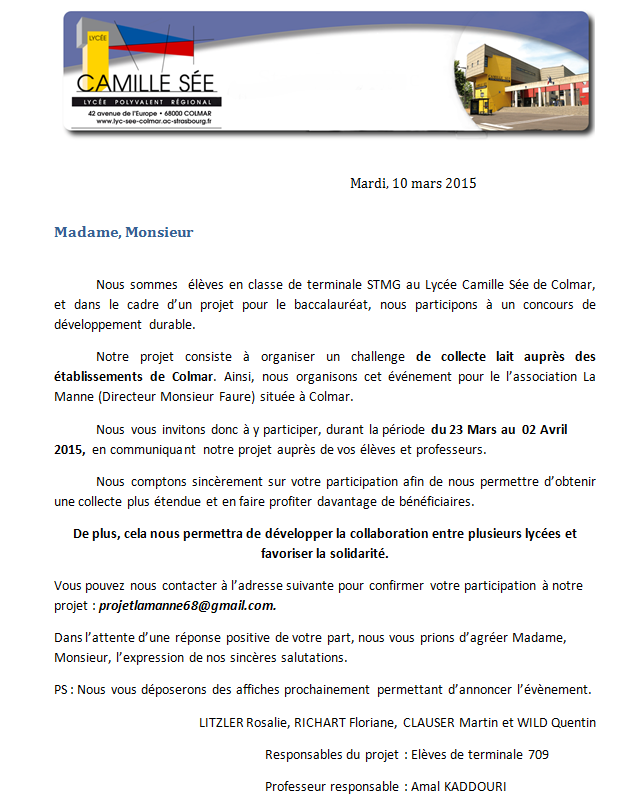 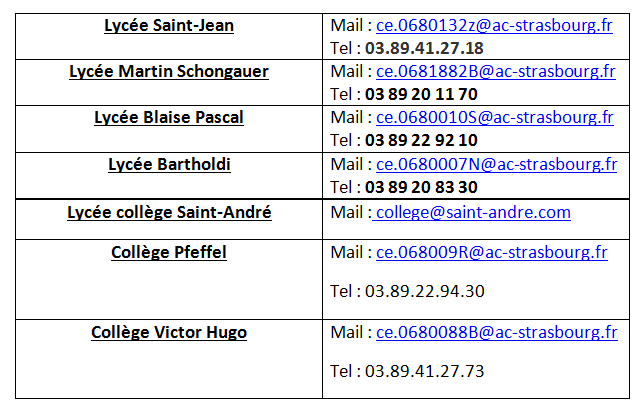 Les actions de la classe de seconde
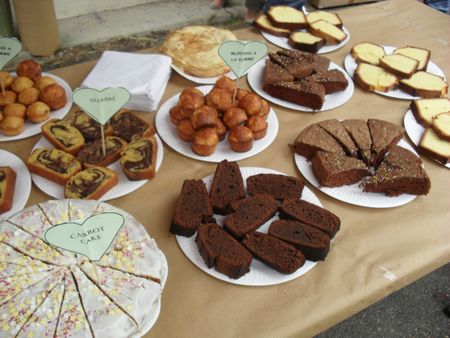 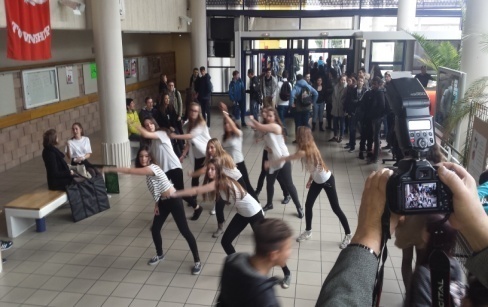 La collecte au lycée Camille Sée
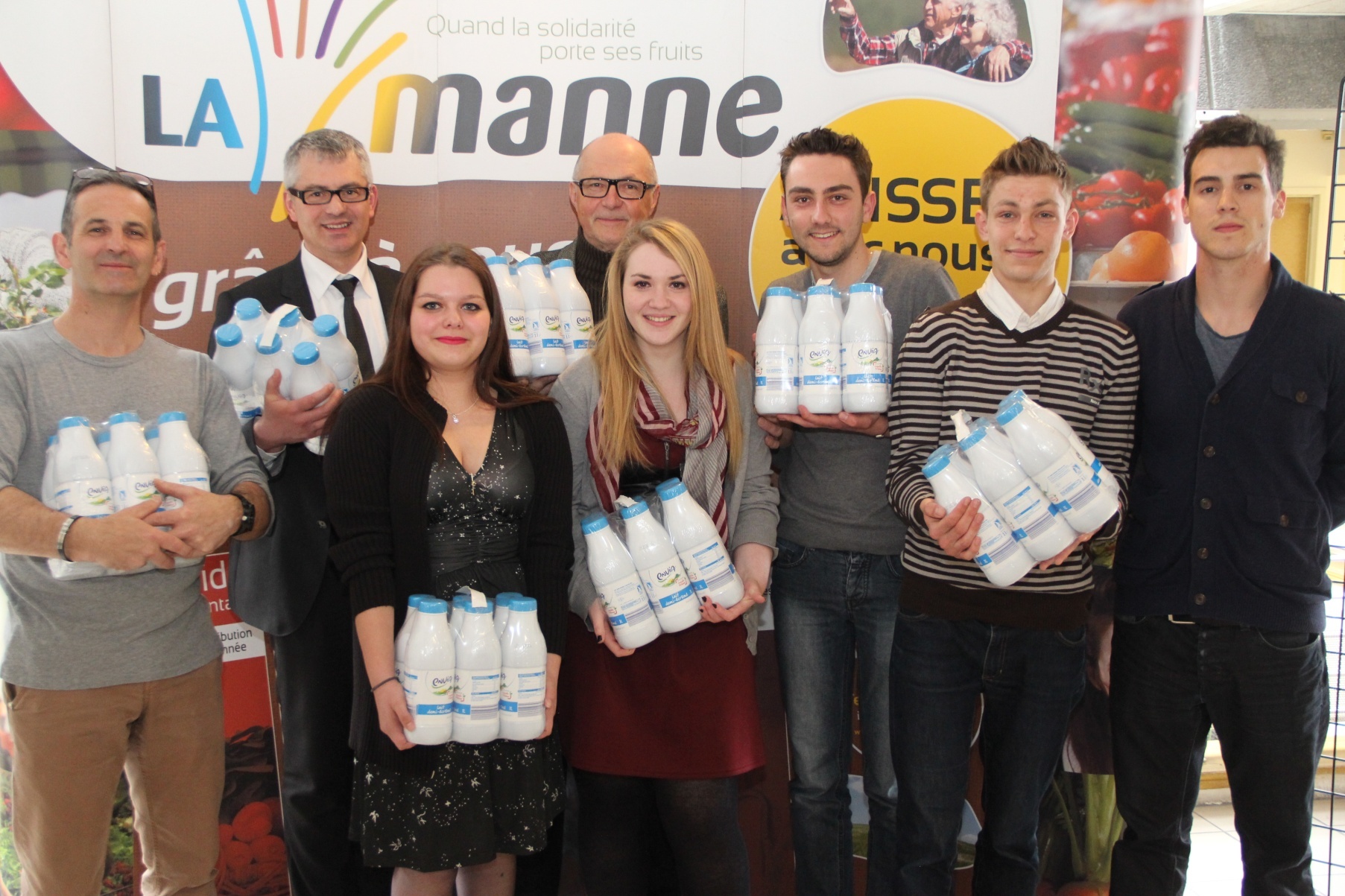 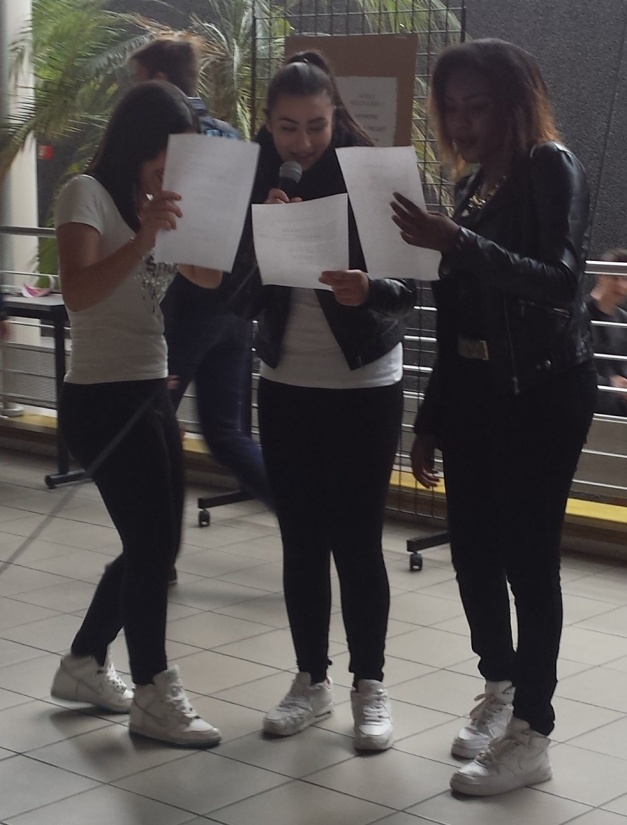 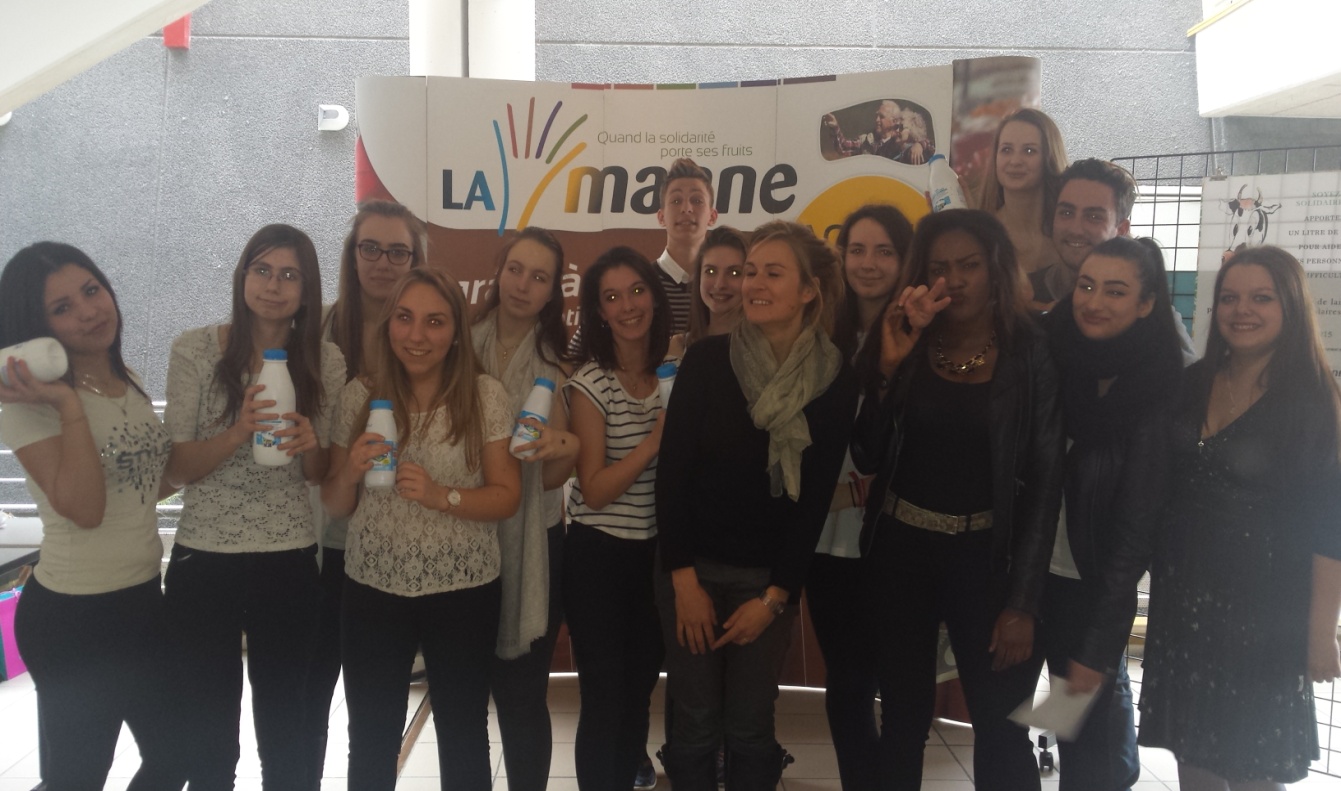 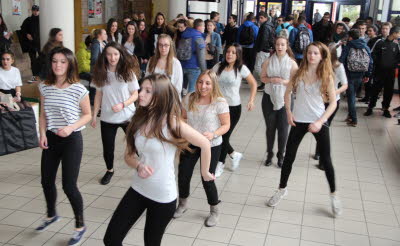 225 Bouteilles de lait récoltées
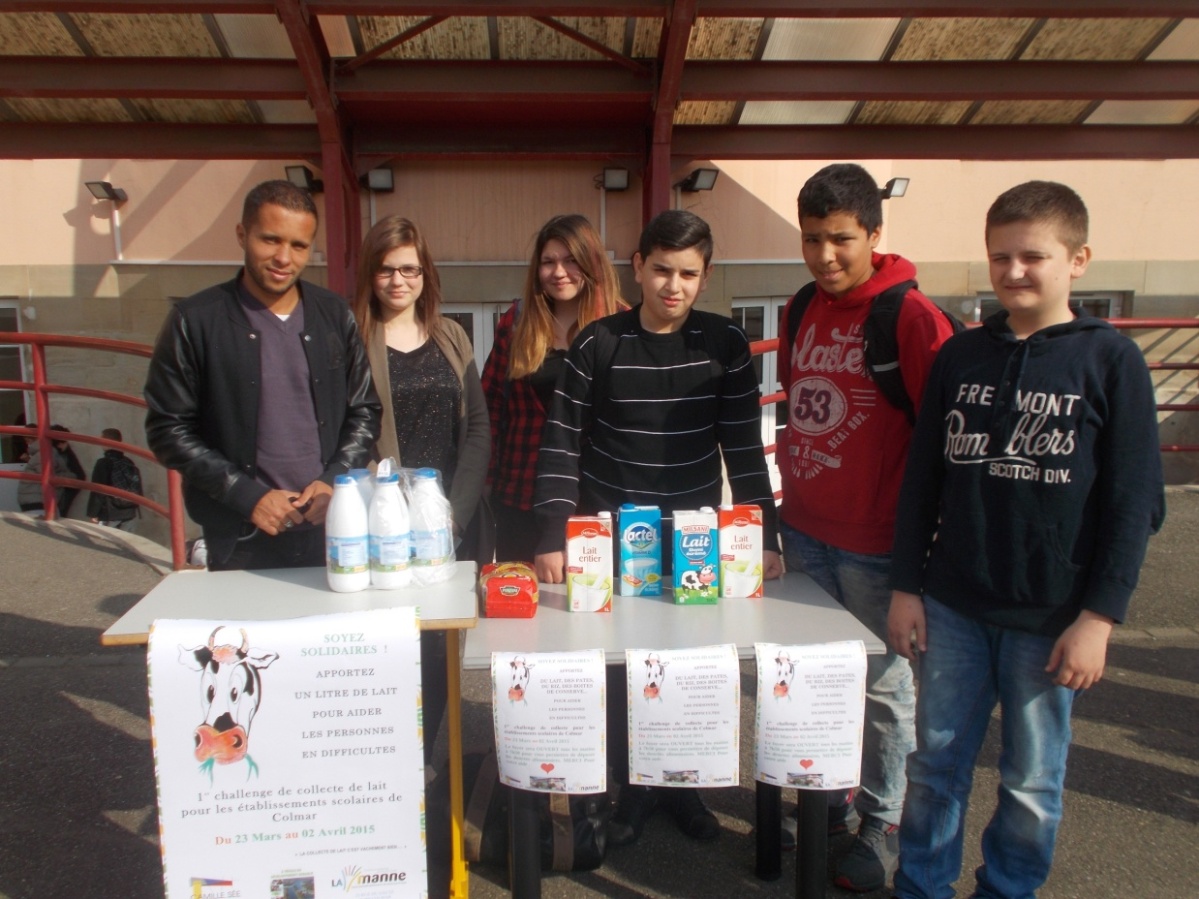 La Collecte au Collège Pfeffel
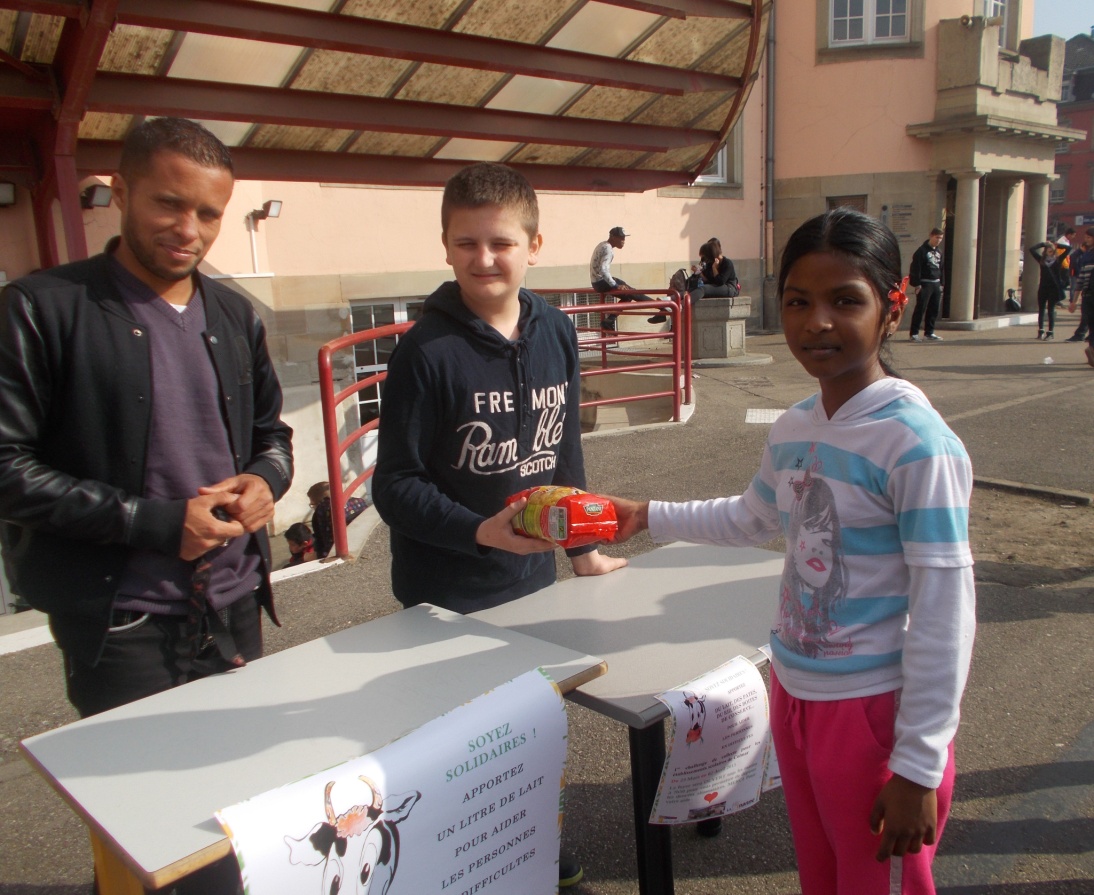 60 Litres de lait récoltés plus des denrées alimentaires (pâtes, riz, boîtes de conserves, etc.)
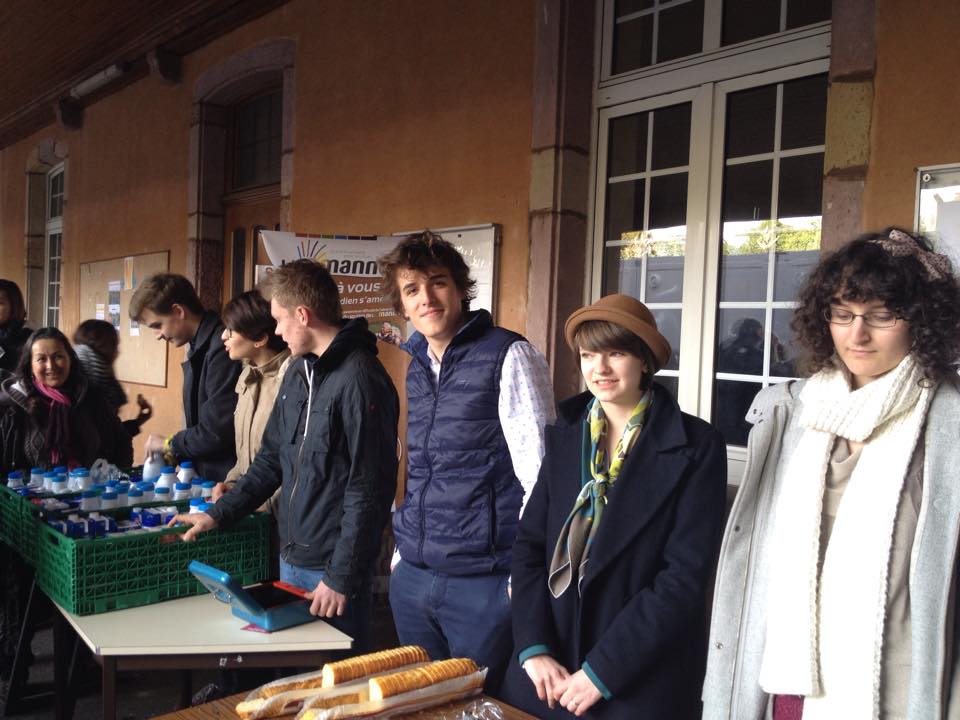 Collecte de lait au lycée Bartholdi
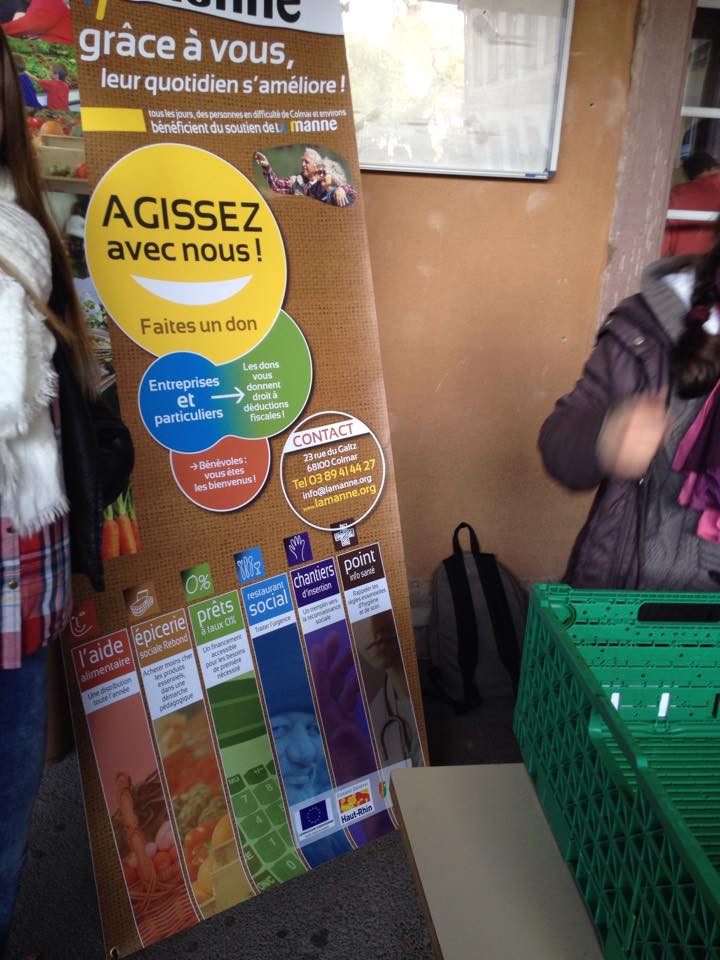 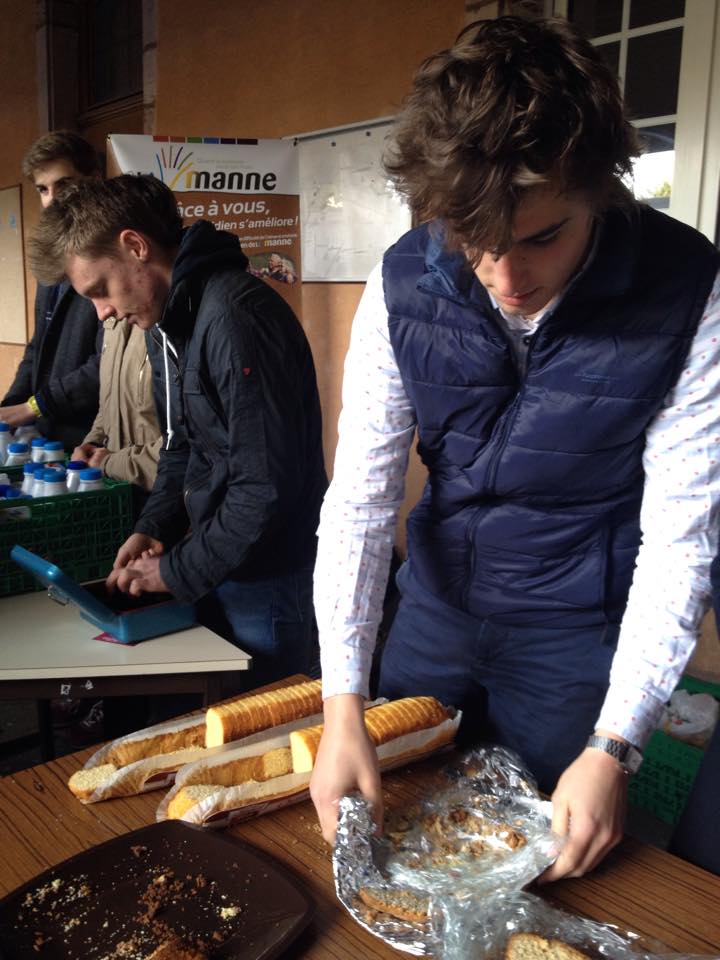 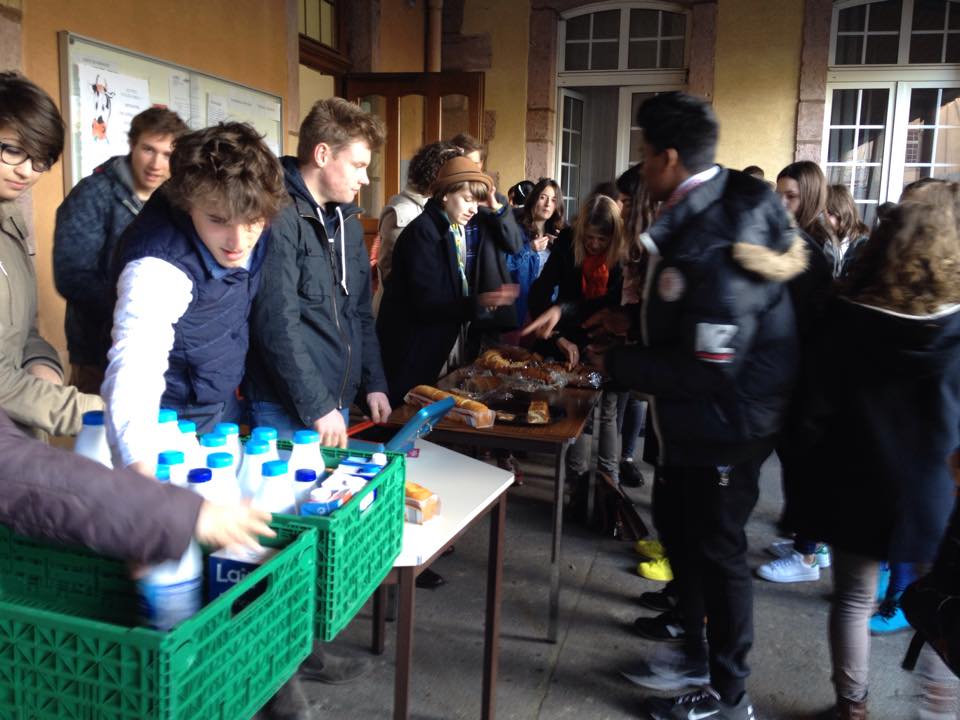 250 Litres de lait
La Collecte au collège Molière
Le collège Molière, qui accueille des élèves pour la plus part issue d’un milieu défavorisé a récolté 35 Litres de lait en 5 jours.
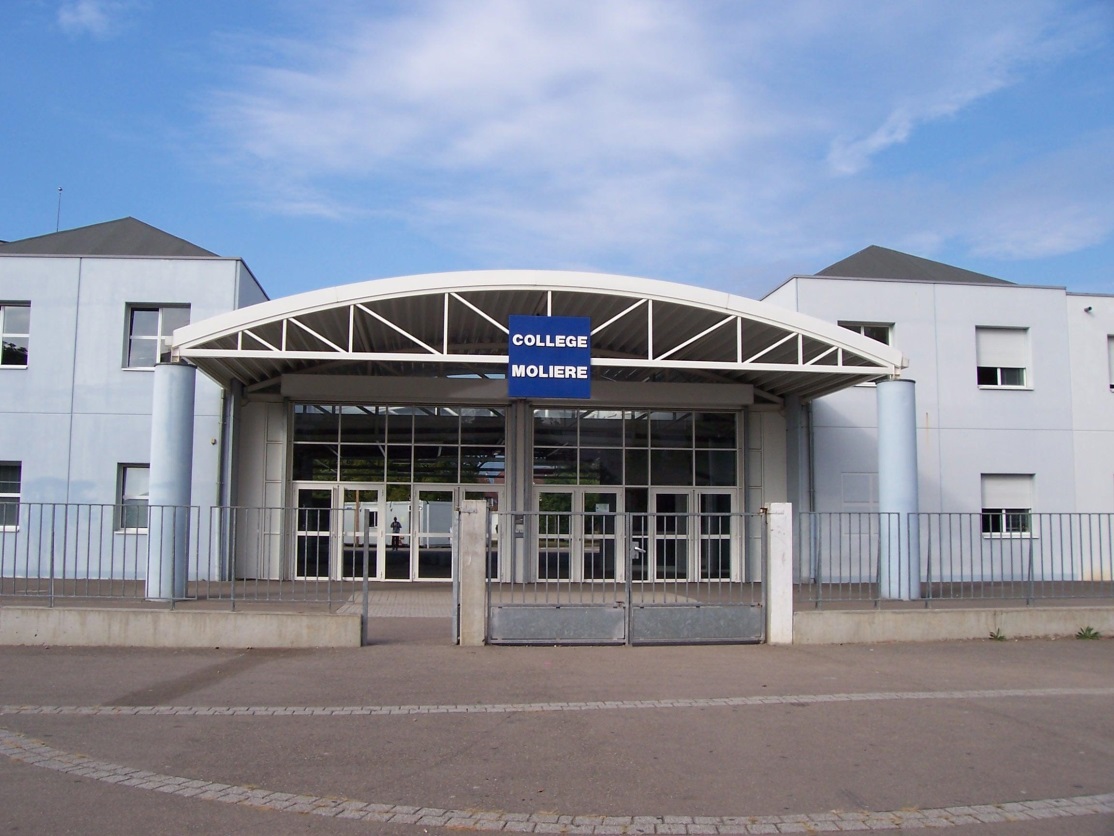 Un projet centré sur trois axes
Environnement
Développement Durable
Economique
Social
Créé par :
LITZLER Rosalie, WILD Quentin, RICHART Floriane & CLAUSER Martin  
Elèves de terminale STMG Option Mercatique
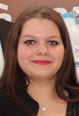 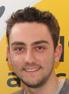 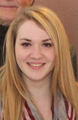 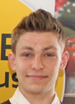 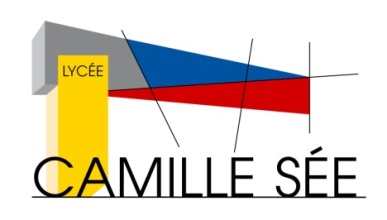